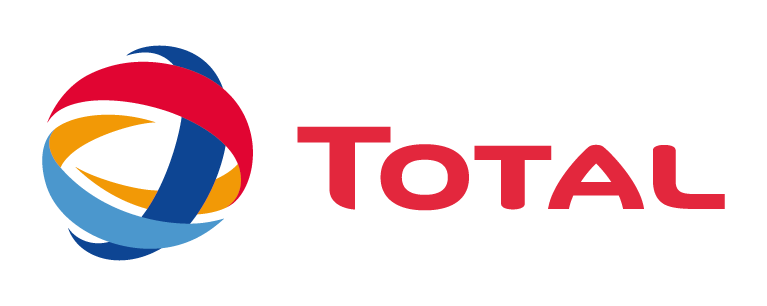 Our Lives First : Zero Fatal AccidentsAmbassadors’ training
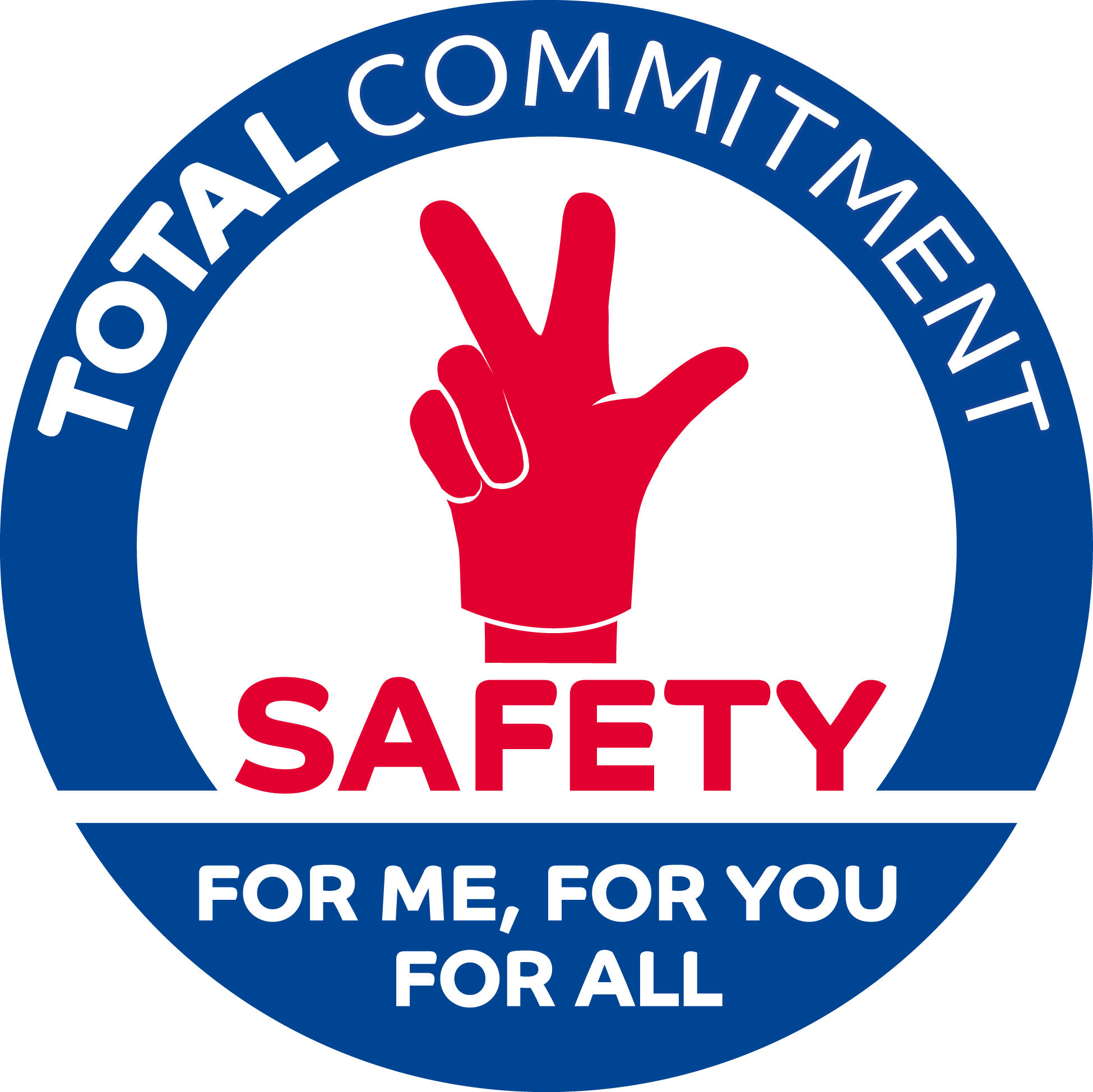 AGENDA
Our lives first
Introduction
General Context
Presentation of « Safety Green Light »
		Q&A « Safety Green Light » 
Presentation of « Joint Safety Tours »
		Q&A « Joint Safety Tours » 
Presentation of « Life Saving Checks »
		Q&A « Life Saving Checks »
Deployment
		Q&A 
Conclusion
Our lives first : Ambassadors' training
[Speaker Notes: Caroline 
It is time to start our webinar 
I am Caroline and I am very happy to welcome you to this webinar. Hello also to you Didier who is accompanying me to introduce this event 
Didier 
Hello Caroline and hello everyone and thank you to all of you who joined us in these very special circumstances. 
With us, we have very talented colleagues who will do everything to make this remote meeting a success. Let me thank them in advance 
Caroline could you tell me what is on the agenda for this Zero Fatality training 
Caroline 
As you can see on the slide, after this introduction Antonin will explain what is the context of this Zero Fatality course 
Next, our colleagues of the Organizational and Human Factors Division will present the three main actions of the Zero Fatality project 
Safety green light by Sébastien Roulier 
Joint Safety Tours by Nicolas Durance 
Life Saving Checks by Michiel De Koster 
After that, Antonin, Didier and I will inform you on how we see the deployment of this Zero Fatality training course within your zones. This deployment won’t be very different from what was done for Mostorod (last year accident in Egypt). 
Didier do you have one last word ? 
Didier 
Yes thank you Caroline. I just want to add a point or maybe just remember that the implementation of the three actions is at the heart of the 2020 HSE objectives of the MS branch and this is mandatory. 
Antonin it is your turn now]
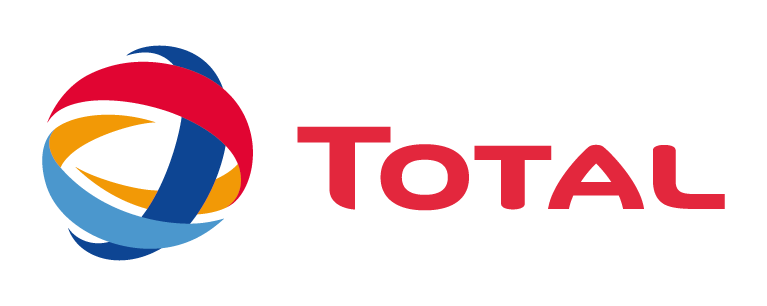 IntroductionAmbassadors’ Training
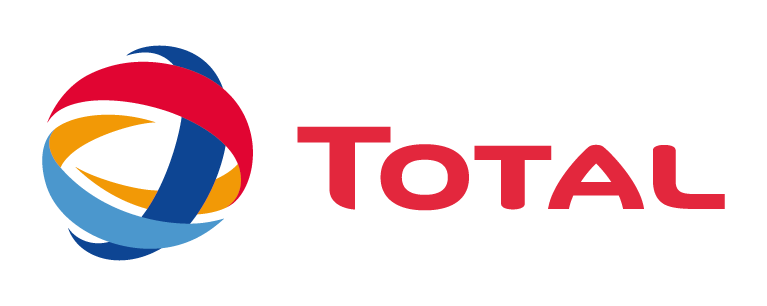 General ContextAmbassadors’ Training
One primary objective – Zero Fatal Accident
4 fatalities in 2019
Antwerp (RC – Refinery) : February
Normandy (RC – Refinery) : February
Oregon (GRP – Sunpower plant) : April
Sth Korea (RC JV – HTC plant) : Sept.
52%

Non Transport accidents
are employees from contractors
84%
48%

Transport accidents
Our lives first : Ambassadors' training
[Speaker Notes: RC / Anvers - Belgique
Accident le 18 janvier (décès le 3/2) de Jorge 
Chute d'une Plateforme Individuelle Roulante

RC / Normandie - France
Décès le 15 février de Cédric
Chute depuis un plancher d’installation industrielle 

GRP / SunPower – Oregon, USA
Décès le 11 avril de Theodore
Chute d’un escabeau]
Workgroup : April 2019 – September 2019
Phase 1
 Review the 2015 Workgroup actions
Members:

ORTEC, SIEMO SPIE, TOKHEIM Global Services, VINCI

10 TOTAL staff (Operations and HSE)
2300 Survey results + Test priorities
Phase 2
 Shortlist practical actions / 
    Develop an implementation plan
Inputs of HSE specialists and various contractors
Phase 3 
Detailed feasibility ofan implementation plan for each branch
Our lives first : Ambassadors' training
Striking survey results
Key figures: 2,300 responses, 700 contractor employees, 1,500 frontline workers and supervisors
20 % 
Not aware of Group’s objective: « Zero fatal accident »
20 % 
Did not stop any work for safety reason within the last semester
40 % 
Their manager only conducts safety tours on a quarterly basis or less
50 % 
Not controlled on a daily basis with regard to compliance to safety rules
Our lives first : Ambassadors' training
what are contractors saying to management:
Get back in the field
Talk one language
Check compliance to your rules
Our lives first : Ambassadors' training
Other surveys are saying
87 % of
High safety performing companies demonstrate maturity in three managerial practices:
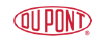 Observe
Perform safety observations
Reinforce rules
Provide feedback to ensure compliance with rules
Challenge
Take a step back when you perceive a risk
Our lives first : Ambassadors' training
The 3 actions
FOR WHICH:
Total will focus on the Top 5 fatal work risks (Work at height, LOTO, Hot work, Lifting, Confined spaces) 
Contractors are key stakeholders
Contractors will partner in implementing the three actions
D – Day is April 30th (WDFS)
“Safety Green Light”
Joint Safety Tours
Life Saving Checks
Our lives first : Ambassadors' training
SAFETY GREEN LIGHT
Objectives:

Raise awareness of life-threatening hazards through a final work check.
Step back when you perceive uncertainty of a safe execution. Compare perceptions.
Enable a final GO/NO GO gate


Common challenges to overcome:

Production pressure
Deference to Authority
Bystander passivity
Afraid to speak up
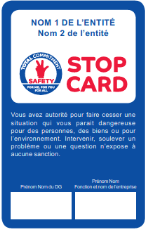 Our lives first : Ambassadors' training
Joint safety tours (total & contractor):
Objectives:

Enable active listening
Visible management in the field.
Total and contractors sharing safety value through one ritual.
Workforce share their difficulties.

Common challenges to overcome:

Management availability 
Coordination of visits
How to conduct it?
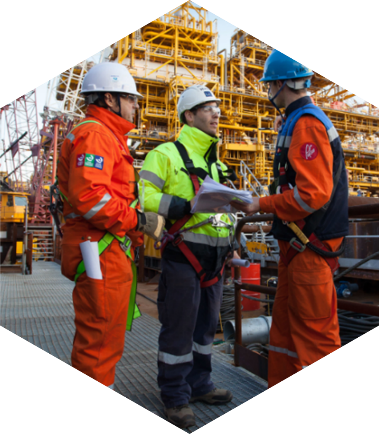 Our lives first : Ambassadors' training
Life saving checks (field controls):
Objectives:
Operational excellence
More controls used to improve shortfalls
Peer pressure
Awareness of Total’s compliance with base rules



Challenges: 
	- Contractor controlling Total activities
	- Proper knowledge to fill control checklists
	- Publishing weekly comparative results
	- Organization and time allowance
Our lives first : Ambassadors' training
Continuity  : World day for safety April 30, 2020
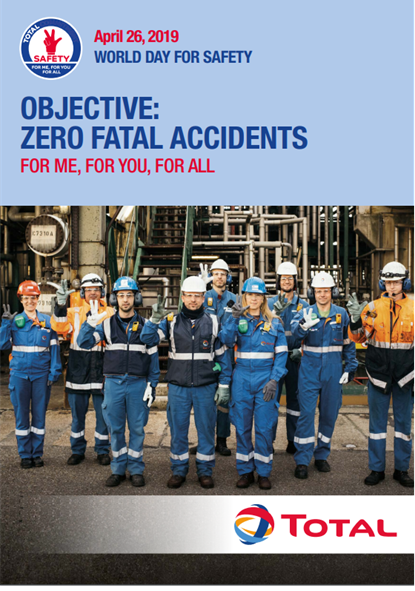 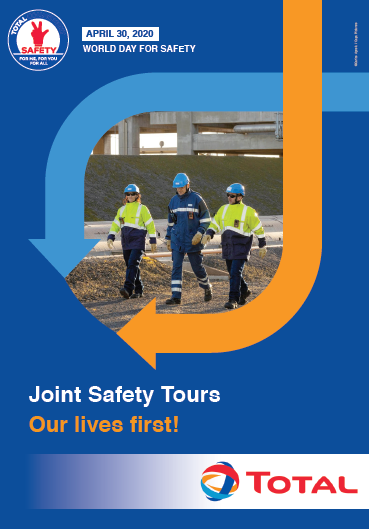 Our lives first : Ambassadors' training
QUIZ
What is the share of fatal accidents related to occupational safety on TOTAL sites in 2018 and 2019 borne by our contractors ?

50% 
75%

100%
Our lives first : Ambassadors' training
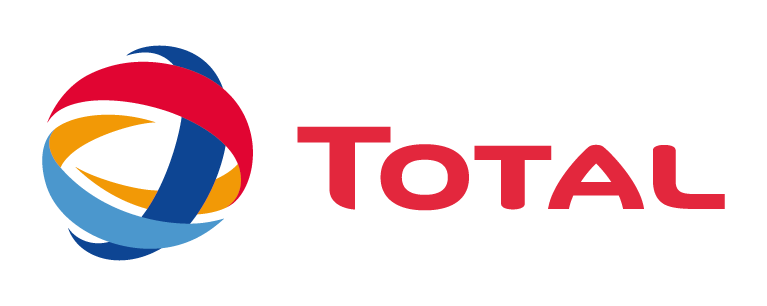 Safety Green LightAmbassadors’ Training
Why this tool?
« See something, say something » - Start / re-start ritual
To prevent active errors such as errors in applying rules or errors of diagnosis or “routine” errors but also latent errors (traps set in the organization, for example: it is not the right equipment or it is not made available).

To increase situational awareness



The time allocated to stop allows to think, reassess and remember the task to be performed. It avoids to rush.

The open questions give time and rooms for each worker to say something, to intervene

It reinforces the use of the Stop Card
The brain has the tendency to work in « routine » mode. A way to exit this mode to a « conscious » mode is to ask open questions to create the vigilance and the reflection.
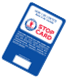 Our lives first : Ambassadors' training
What it is?
Last opportunity to say something
The safety green light is realized for all work carried out under a work permit
When the work is ready to be launched (signed work permit)
Each worker thinks about four open questions and interacts with colleagues
Each participant validates on the back of the work permit or any other equivalent support before starting
This action is quick and is brief

this is the last opportunity to speak, to talk before launching the work.
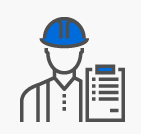 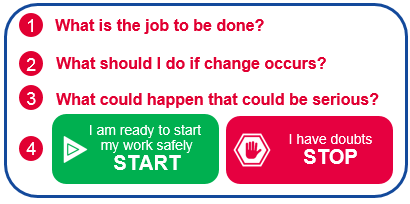 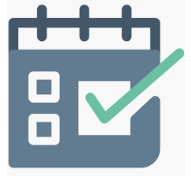 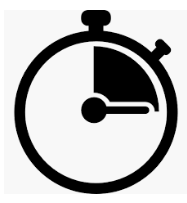 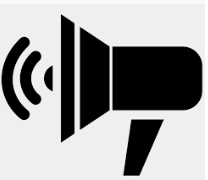 Our lives first : Ambassadors' training
How, when & where ?
Implementation, duration, location
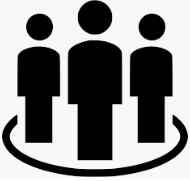 Each member of the team involved in this work, including in the case of a lone worker
Asks the 4 open questions, answers them and decides whether or not to start the work
This action takes place at the location of the intervention and lasts only a few minutes
It is carried out at each start of work or each time that work starts again, after a change of team or in the case of modification of the working environment
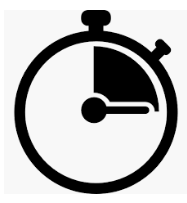 What is the job to be done?
1
What should I do if change occurs?
2
What could happen that could be serious?
3
I am ready to start my work safely
START
I have doubts
STOP
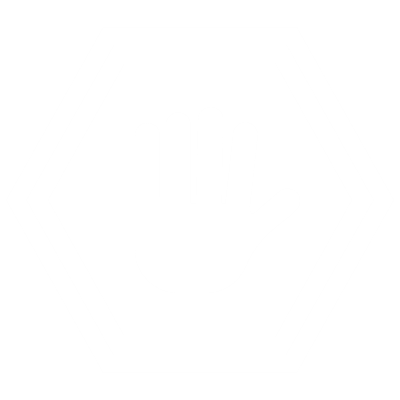 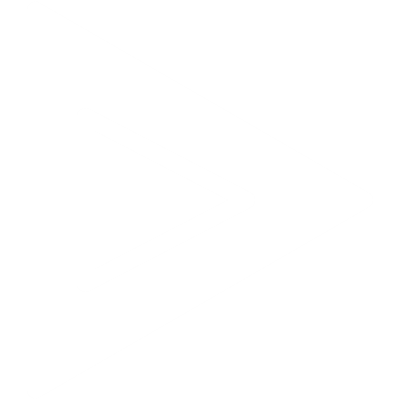 4
Our lives first : Ambassadors' training
Who’s is doing it and for what?
Each team member to answer the questions
All those involved in the execution of the work, both the personnel of the contractor company and the personnel of Total, in particular when the permit requires their presence
Each stakeholder asks the 4 open questions, decides if the work can start or resume then valid on the back of the permit or on any other medium for starting work
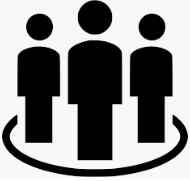 What is the job to be done?
1
What should I do if change occurs?
2
What could happen that could be serious?
3
I am ready to start my work safely
START
I have doubts
STOP
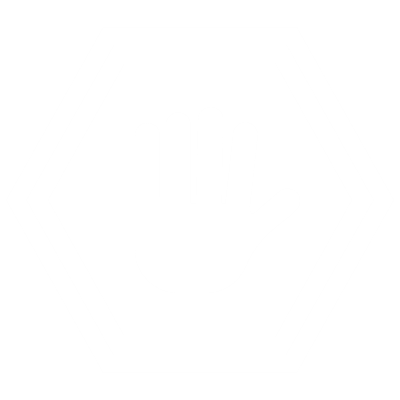 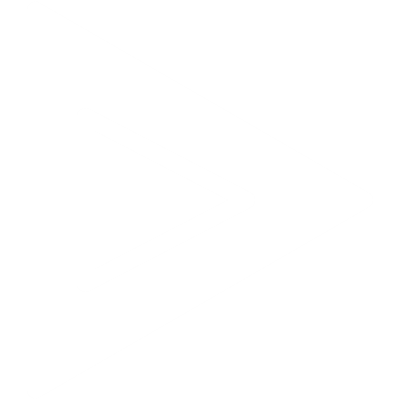 4
Our lives first : Ambassadors' training
What is mandatory, what is recommended ?
The Company Rule - Permit to Work process
This action is made mandatory by the CR GR HSE 402 rule (Requirement 3.5.2). 
Existing site documents in terms of work start-up review (LMRA type, minute to think, tool box talk, etc.) must be adapted and uniformized to be in line with the safety green light
The format used to animate the safety green light is not mandatory.
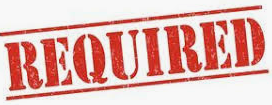 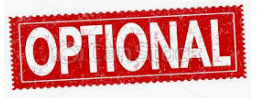 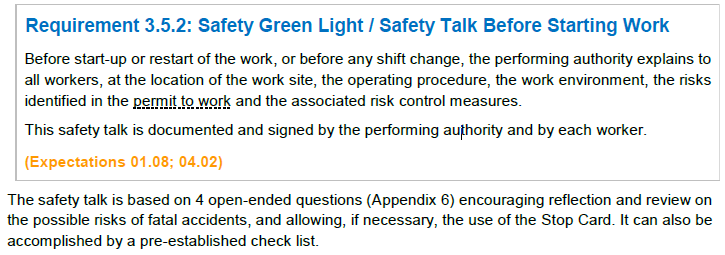 Our lives first : Ambassadors' training
Reporting
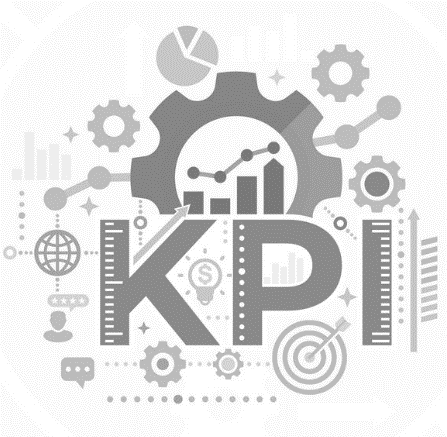 KPI : how many site have implemented it ?
Each entity or affiliate will be questioned on a regular basis by the HSE / Branch to declare its implementation.
This action will be locally included in the permit to work documents / process.
Our lives first : Ambassadors' training
What is the tool?
SAFETY GREEN LIGHT?
What: pre-job ritual to reflect on life-threatening hazards
Who: all personnel involved in the task including Total personnel if present
Where: on all sites (including remote) for all works performed under a permit-to-work
When:
Every job under a work permit
Everything is ready to start a job
Every time a job is about to start, to re-start, after a shift handover and any modification
How long: few minutes, must be quick
How: 
Standard included in HSE Company Rule related to Permit to Work (CR-GR-HSE-402)
Each worker reflects on the four questions and interact with his co-workers
Each worker signs at the back of the permit-to-work prior to starting
What is the job to be done?
At what exact location?
Do I understand my role and am I able to do it?Have the procedure and work permit been explained to me?
Do I have the right tools/protective equipment's for the work?
1
What should I do if change occurs?
Change in conditions (environment, co-activities, etc.) during the course of work (need for a tool not initially planned, operating procedure or risk not initially identified, etc.)?
2
What could happen that could be serious?
Is there a risk of a fatal accident?
Can someone hurt me or can I hurt someone?
What will protect me?
3
I am ready to start my work safely
START
I have doubts
STOP
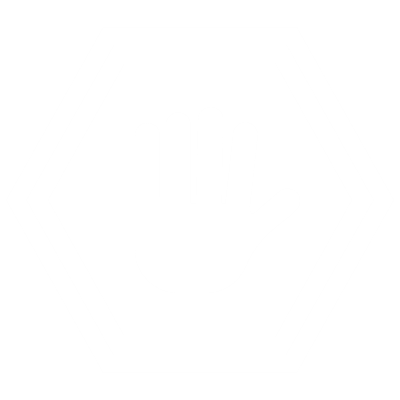 4
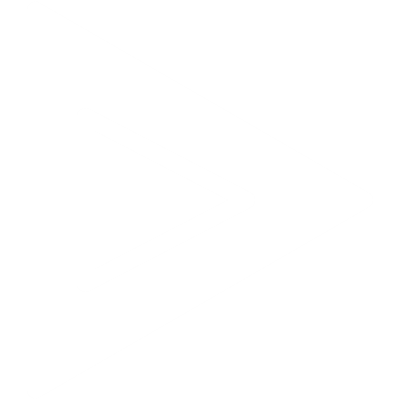 I report to my team leader
Our lives first : Ambassadors' training
Tools and training
Video, safety induction…
It is necessary to inform and explain this action to Group staff and to the staff of the contractors involved.
This action should be included in the safety induction / introduction to site safety and in all other training related to work safety
Let’s have a look at the tool and the application
Our lives first : Ambassadors' training
Video safety green light
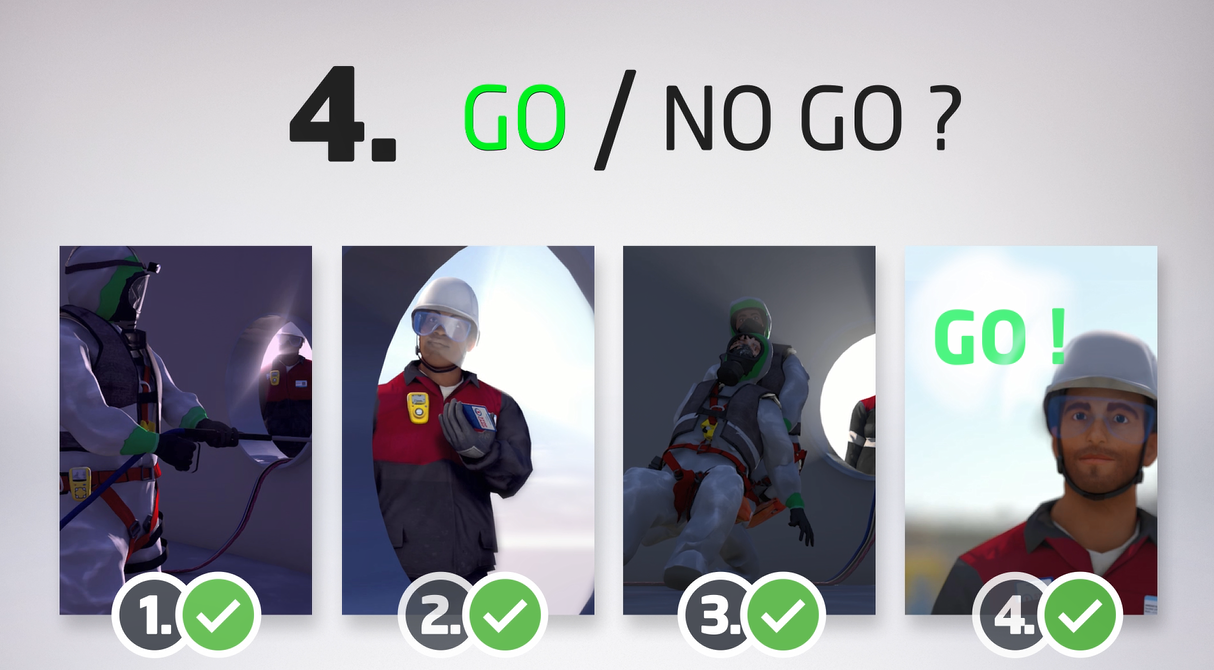 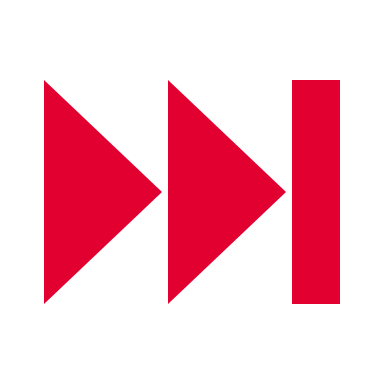 Our lives first : Ambassadors' training
Questions & answers
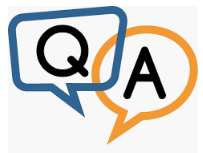 What is the point of the action ?
This action is essential. It makes it possible to ensure that work under permit starts safely. It allows stakeholders - Total, if requested by the work permit, as contractors - to make a final check of the work before committing to its execution in order to remove any doubts. If in doubt, the procedure must be specified. The action challenges the perception of each person's risk and gives, if necessary, room for the practice of "Stop".
Why limit ourself to the work permit ?
Half of our fatal accidents concern our contractors in the context of work under permit. The work permit provides information on the risk analysis and the nature of the barriers to be put in place. This practice could be extended to activities carried out outside the work permit process with a form of traceability to be considered on a case-by-case basis.
When to do it ? 
Repeat the questioning as much as necessary depending on the nature of the operation and during the shifts handover, any resumption of work, after a break, in the event of a change in the working environment, or even regularly during the performance of the work.
Our lives first : Ambassadors' training
Questions & answers
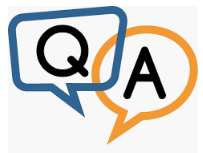 How to formalize its realisation ?
Optionally use the back of the work permit, work order or work support / document.
What training, support will be provided ? 
Total launches this action as part of WDFS 2020 with dedicated workshops for the implementation of this action. The safety induction must provide an example of an application and our staff must be involved in promoting and explaining this action. These elements should also be found in the work permit training (initial and refresher).
A deployment kit will be provided to support the entities / affiliates in this exercise.
What happens in the event of a « Stop » ?
It will be necessary for the work teams to report any uncertainty and therefore any suspension of the start of work to their hierarchy (supervisor, team leader, Total works manager, service station manager, etc.). The permit may be canceled, even in emergencies.
How to facilitate ownership by contracted companies ?
It is planned to involve our main suppliers, on a dedicated day during the first quarter of 2020, in the implementation of this action. On-site training of internal stakeholders will involve the contractors.
Our lives first : Ambassadors' training
Questions & answers
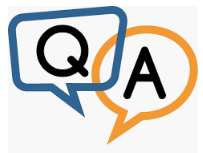 Is there a formal link with the Stop Card ?
The Safety Green Light is the operational application of the 5 stages of the Stop Card. The team will not be exposed to any sanction. On the contrary, the team in question can be recognized.
How to maintain the quality of the Safety Green Light?
Like all the requirements of the work permit rule, it is subject to internal audits. It is good practice for management to participate in certain safety green lights to enhance the approach and to congratulate certain teams who warn of certain risks.
Our lives first : Ambassadors' training
Simple & practical initiative
Few points of vigilance however :
Sustainability of the tool after 6 months that will request involvement, recognition…
Lone worker performing the task alone and/or far from supervision
Discussing general information instead of the specific steps in an operation
Giving a speech instead of encouraging the proactive involvement of the people who are to perform the tasks
Lack of communication in the team
Not expressing your concerns or not asking questions
Talking about the steps in the operation as if they were quoting from an operating manual rather than discussing the applicability of the instructions
Not being attentive to any reactions or alerts expressed
Not talking about potential errors and how to avoid them : absence of feedback
Making the briefing too long
Confusion with existing tools							 Successful if kept simple
Our lives first : Ambassadors' training
In short
Last time to say something, verify, say STOP
Focus life-threatening hazards
Need to promote that ritual, be exemplary, show how to do it
Keep it simple and quick, use the video as an example, display the 4 open questions
Our lives first : Ambassadors' training
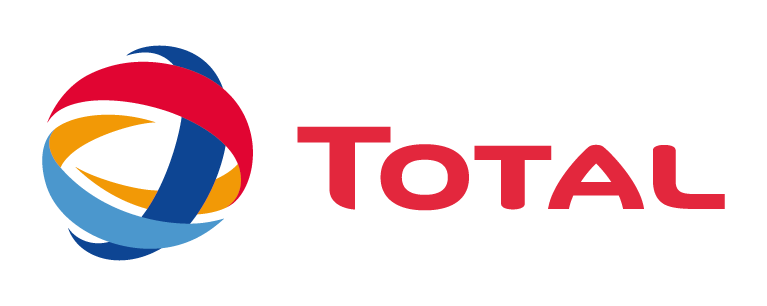 Joint Safety ToursAmbassadors’ Training
What is at stake ?
The need to be more visible in the field :
To observe, to perceive, to dialogue, to exchange : transparency & active listening

Jointly, Total with its partners, to see and be seen : proximity

With a special focus on high risk works : prevention of fatal accidents

To demonstrate the commitment : at all management levels

Regularly : a ritual
Our lives first : Ambassadors' training
What is requested ?
Who, what, when and how :
Team Manager – Senior Manager – General Manager

A joint site visit

1 / month

Common methodology in 4 steps :
Our lives first : Ambassadors' training
Simple & practical initiative
 Successful if kept simple
Few points of vigilance however :
Let’s start with the inventory of what already exists : visits and list of high risks activities

Coordination and logistics may be demanding

Planning and anticipation is a must

Keep existing practices (Safety Tours, Safety Contract Owners,…), tools and follow-up sheets

Involvement of middle management is critical

And it is not : an audit, an inspection, a review of HSE procedures
Our lives first : Ambassadors' training
CR GR HSE 501 : Requirement 3.4.4
(English)
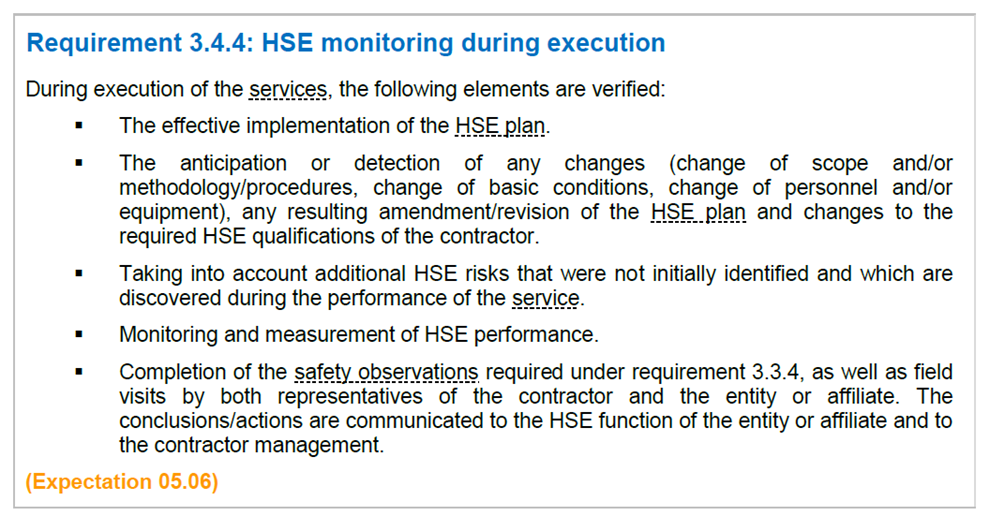 Our lives first : Ambassadors' training
What is mandatory ?
And for who ?
To establish a list of personnel concerned :
Team Manager Premier niveau / Responsable d’équipe de jour / Superviseur d’unité / Chef d’équipe / Installation Manager / Site supervisor
First level Team Manager / Day shift Manager / Unit Supervisor / Team Manager / Installation Manager / Site Supervisor
Business ou Senior Manager / Management intermédiaire / Conducteur de travaux / Project Manager / Field Operation Manager
Business or Senior Manager / Intermediate Management / Operating Authority / Project Manager / Field Operations Manager.
Directeur général / CODIR de site ou filiale / Directeur d’agence
Managing Director / Site or Affiliate Management Committee / Office Manager

A frequency of at least once a month for all personnel in the entity concerned 
To focus on the zero fatality
Our lives first : Ambassadors' training
Reporting, Tools & training
Reporting : number of Joint Safety Tours performed per site, on a monthly basis, sent to HSE/Branches

Specific "Joint Safety Tours" : 
A4 summary sheet (Fr/ En)
Guide (under review)

Existing supports for "Safety Tours" :
E-learning (15981) 
Guide : North Sea / Russia Safety Leadership Tour
GM_EP_HSE_127 : "Visites de site efficaces et bénéfiques"
Management Worksheet : Safety Tours
Guide de visite sur site 
Tournée de l'encadrement (RC)
…
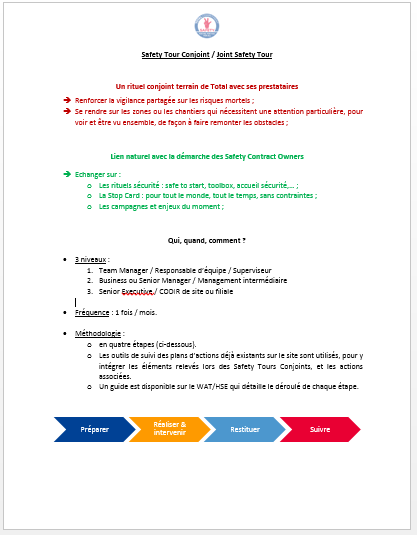 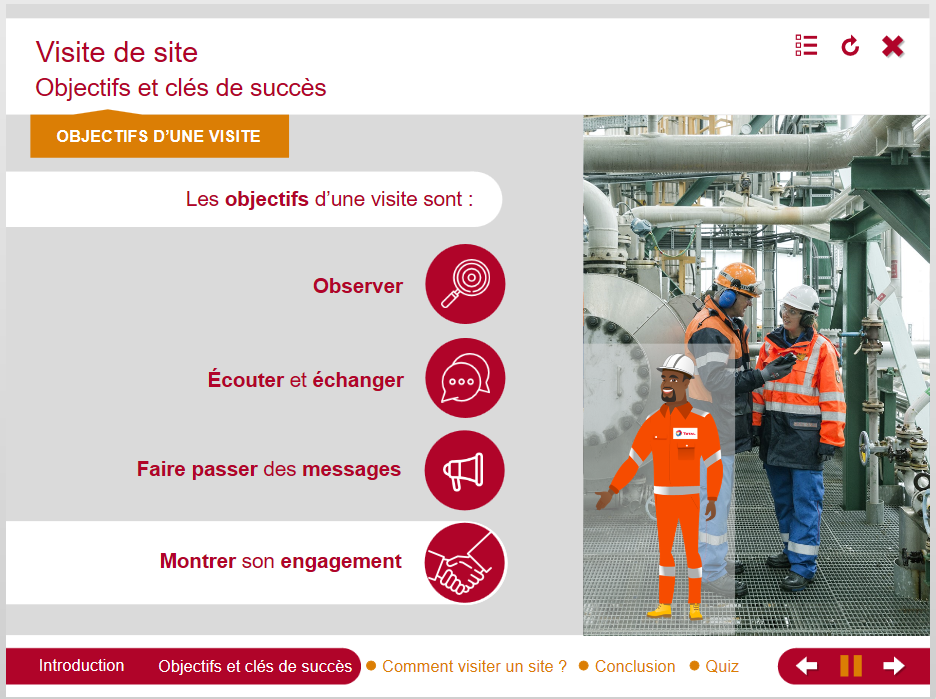 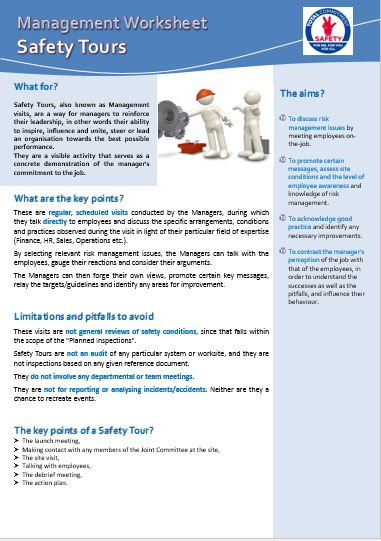 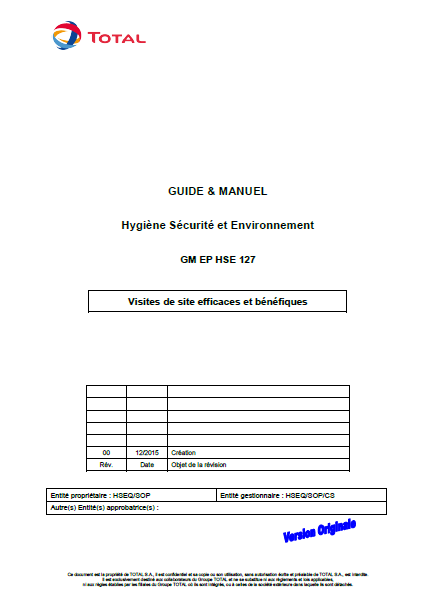 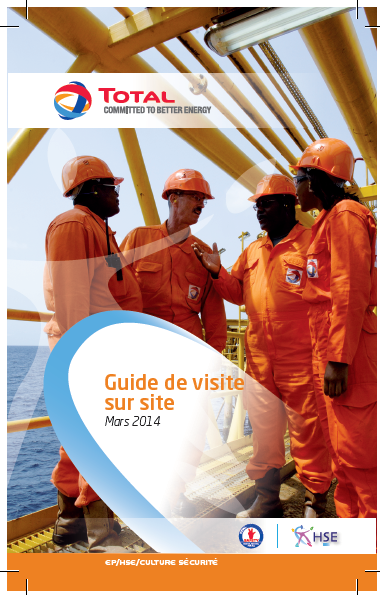 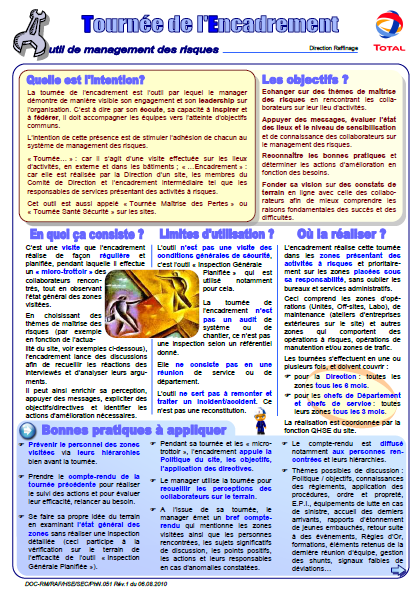 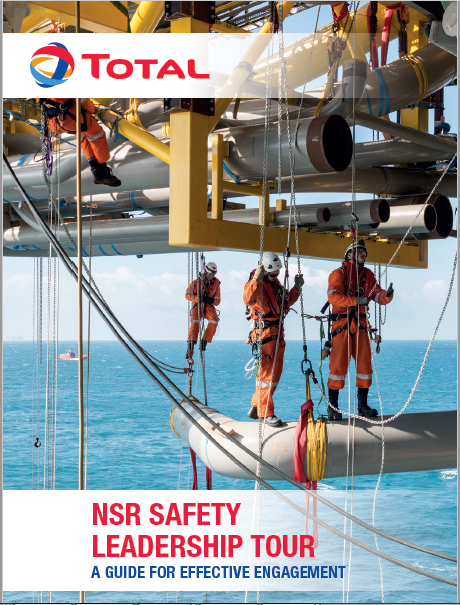 Our lives first : Ambassadors' training
Q&A
What is the link with the Safety Contract Owners?
The joint safety visits already performed by Safety Contract Owners stem from the same process. They are performed at least on a monthly basis. In addition, there is a natural link with the “Safety Contract Owners” process for the following themes: 

The “zero fatal accidents” objective.
The safety rituals: “green light for safety”, toolbox, safety induction, etc.
Use of the Stop Card: for everyone, all the time, without constraints.
Current campaigns and challenges.
Recent serious and/or fatal accidents, in particular those in our industry.
Dialogs in a climate of trust to escalate difficulties concerning means, organization or behavior.
Our lives first : Ambassadors' training
Q&A
What differences are there with the current Safety Tours for Safety Contract Owners?
Safety Contract Owner Tours concern only the members of the Management Committee while the Joint Safety Tours potentially concern the entire operational line. 
Moreover, some of the current safety tours will be done in the future with a representative from the equivalent hierarchical level in the contractor company/service provider, but on a monthly basis. 
Finally, they will focus on the theme of fatal risks.
Does it come in addition to current practices?
Yes, but only for the following aspects: increasing proximity with the contractor companies, focusing on work involving fatal risks, generalizing safety tours across the entire operational line, where it was not necessarily the case, etc.
Our lives first : Ambassadors' training
Q&A
Is it another type of audit ?
No, it’s neither an audit nor a review of HSE policies (Golden Rules, Safety+, Perfect Day, etc.). These are joint observations with third party companies to dialog with the teams.
Are there any instructions as to the choice of contractor companies to involve ?
No. It is important for each person involved in the process to choose the contractor company, factoring in the following aspects among others:
Level of risk of the work performed.
Level of activity of the contractor company.
Difficulties encountered by the contractor company.
Contractor companies already involved in other Joint Safety Tours.
Our lives first : Ambassadors' training
Q&A
What impact will this have on current safety tours ?
Work has been carried out to synthesize and harmonize current guides to create a unique guide that includes all the specificities of Joint Safety Tours. 
It is available for entities and affiliates so that those who wish to, can replace their own guides. 
In the case where entities and affiliates want to keep their current guides, the latter must be adapted or completed to include the Joint Safety Tours.
Our lives first : Ambassadors' training
In short
In the field, not behind the screen
Together, Total with its partners
Focus on high risk works :  fatalities of 2019 triggered this initiative
Keep it simple : start with the inventory of existing processes & use existing tools
A4 summary sheet & guide will be provided : currently under review
Our lives first : Ambassadors' training
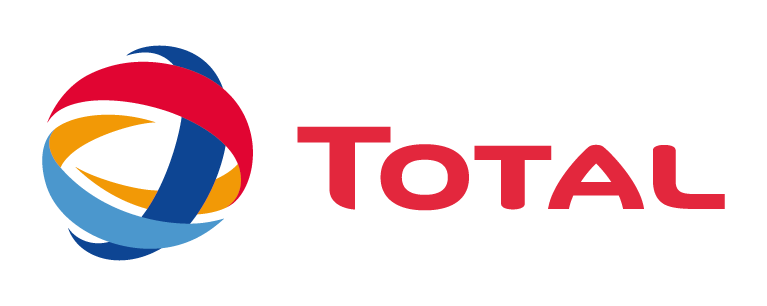 Life Saving ChecksAmbassadors’ Training
Presentation of the action « life saving checks »
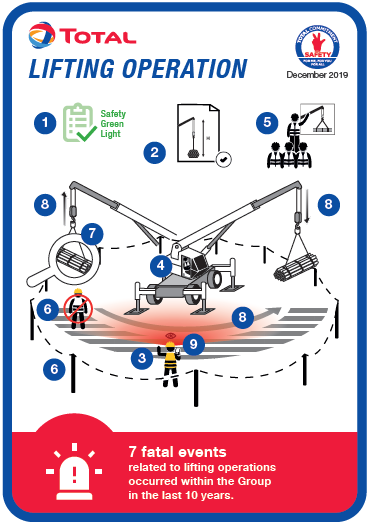 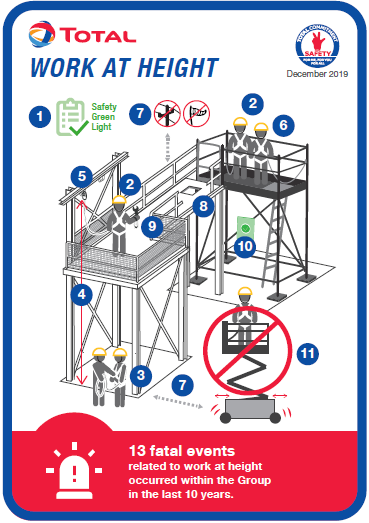 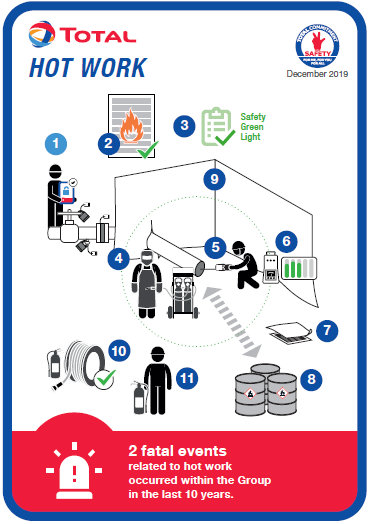 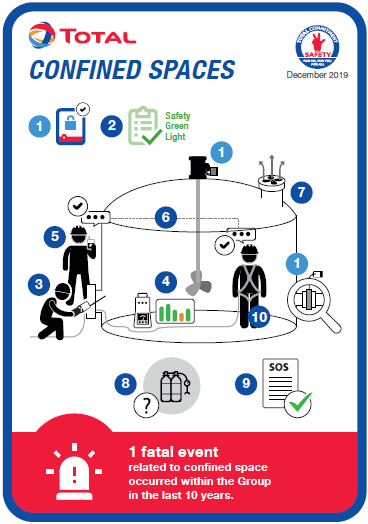 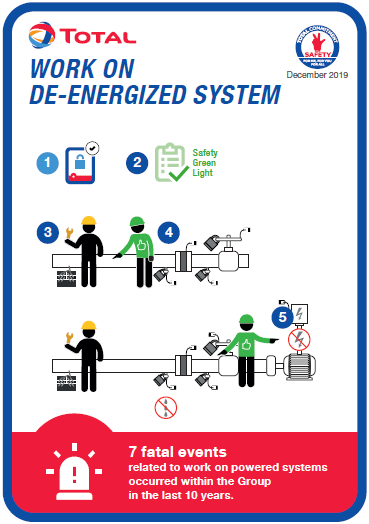 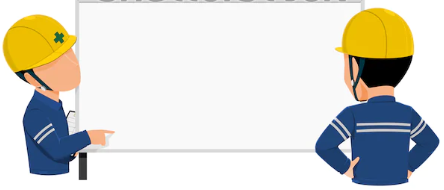 Our lives first : Ambassadors' training
why
The objective is to carry out field checks on the basis of specific checklists in order to prevent fatal accidents.

These field checks cover at least the 5 most important life-threatening activities for TOTAL:
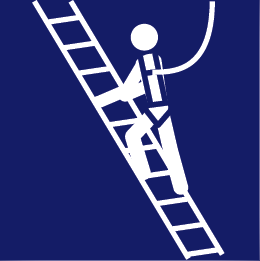 Work at height

Work on isolated systems, incl. isolation activities 

Lifting operations

Working in confined spaces

Hot work
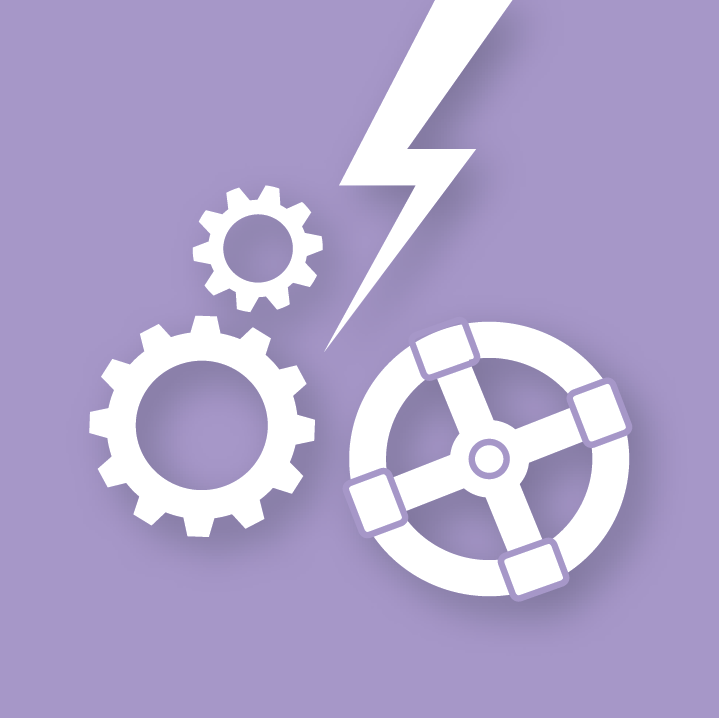 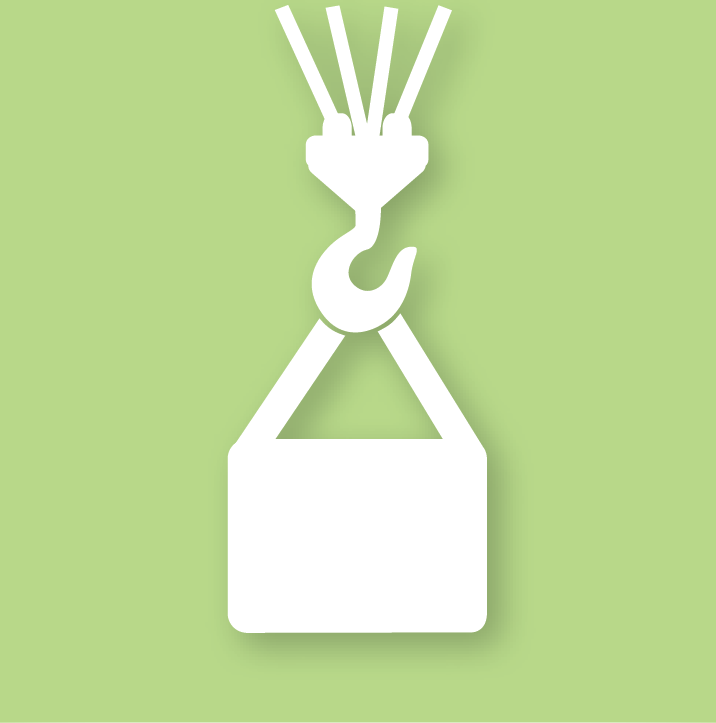 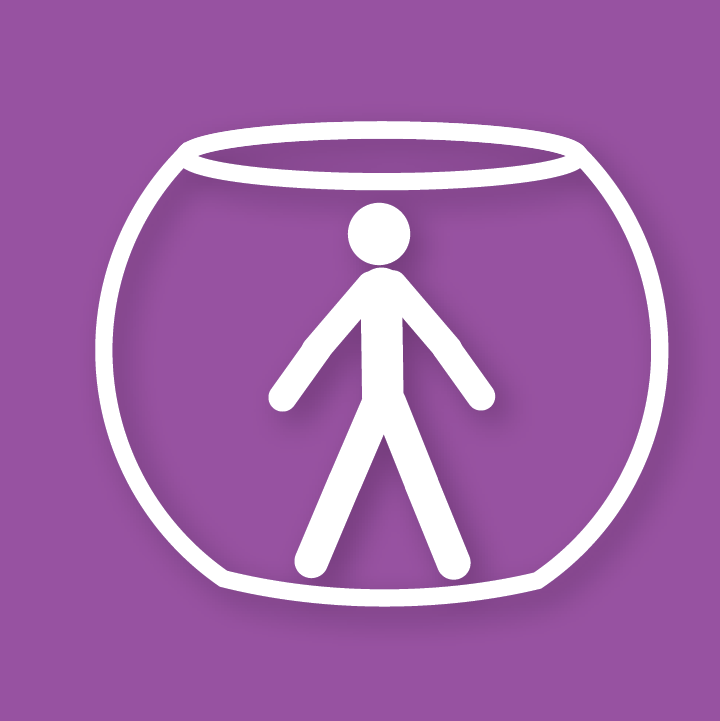 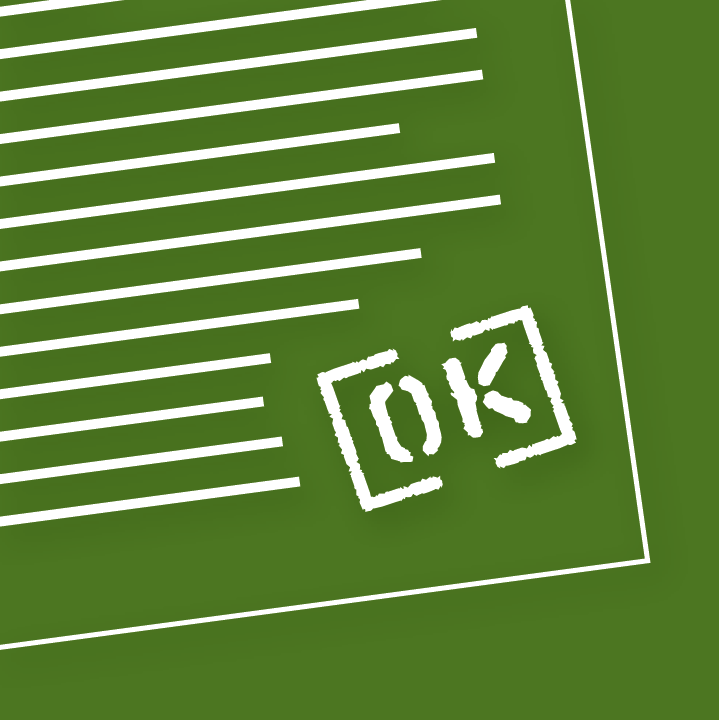 Our lives first : Ambassadors' training
who
Field checks are carried out by TOTAL or Contractor personnel. These field checks are not necessarily carried out jointly (TOTAL with Contractor).

Field checks are carried out by first level supervisors, middle managers, top management, HSE or any other controller identified/designated by each party.
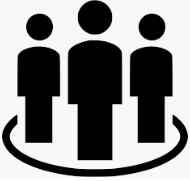 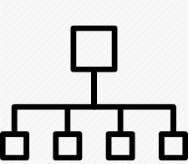 Our lives first : Ambassadors' training
Where, when & how
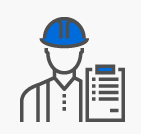 The checks are carried out in the field, where the life-threatening activity takes place.

The observation of life-threatening activities is done during the execution of works.

Field checks of a life-threatening activity are brief (15’) in order to increase their number.

The use of checklists and associated diagrams helps to observe non-conformities. In this case, the controller intervenes and stops        the work in progress.

The compliance rate is assessed based on the verification of the points of the checklists.
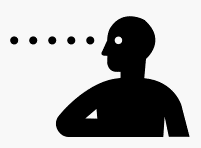 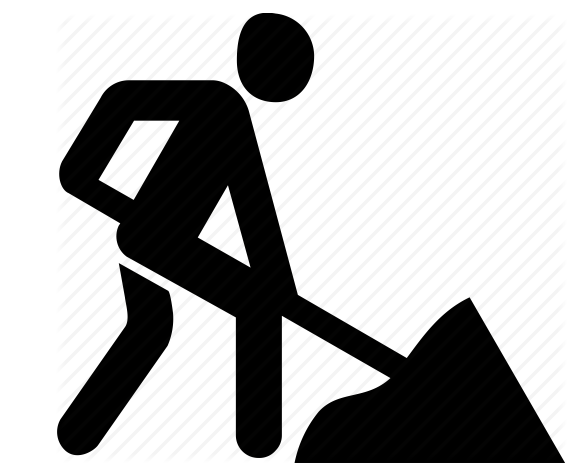 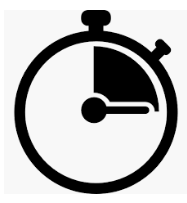 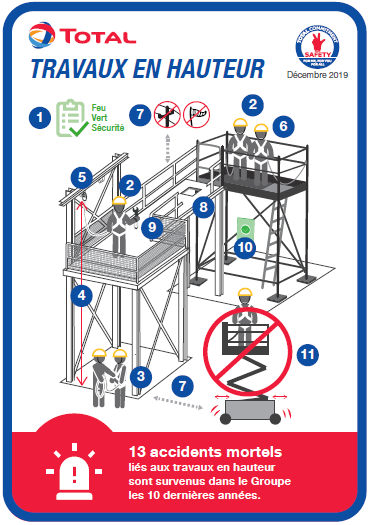 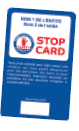 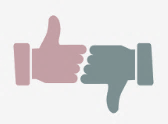 Our lives first : Ambassadors' training
Where, when & how
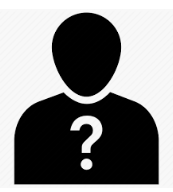 Field checks do not record the names of individuals but only that of the company observed (TOTAL or Contractor company).

The results of these field checks are recorded in a common system.

The affiliates and the entities themselves set the target for the number of field checks to be carried out per month by the stakeholders (TOTAL and Contractors).

The results of field checks are consolidated on a weekly basis with a local display of the compliance rate per company (TOTAL and Contractors)

The purpose of the display is to inform in order to identify the most vulnerable safety conditions and to progress collectively.
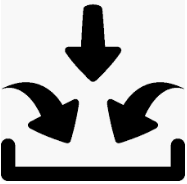 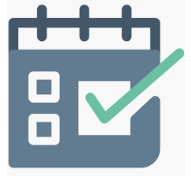 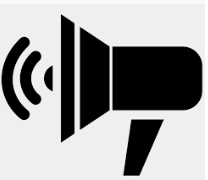 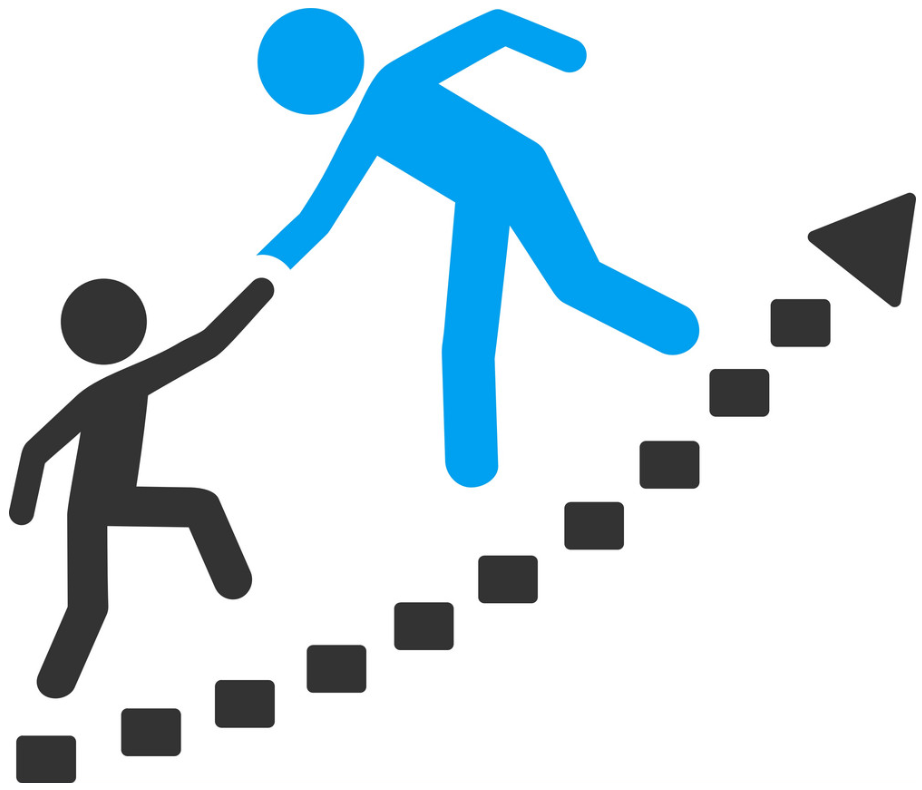 Our lives first : Ambassadors' training
reporting
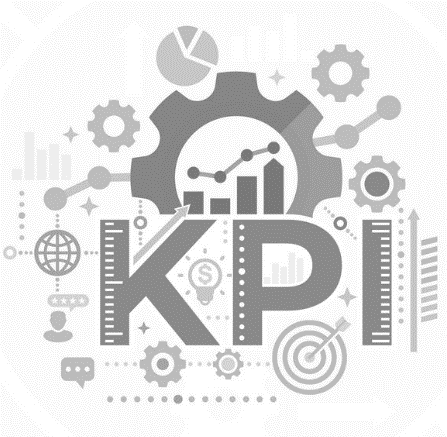 Local KPIs are defined as follows:

The control rate (%) of life-threatening activities, i.e. the number of field checks carried out vs. the target for the number of field checks to be carried out per month, as set by the entity/affiliate.

The compliance rate (%) of each company (TOTAL or Contractor) with regard to the number of field checks of life-threatening activities carried out.

KPI to report on a monthly basis:

The number of field checks carried out must be communicated monthly to HSE/Branch for consolidation at Group level.
Our lives first : Ambassadors' training
What is imposed, what is optional
Imposed:

The implementation of daily field checks for at least the top 5 of life-threatening activities.
Monitoring of associated KPIs.

Optional:

The content of the checklists.
The format of the checklists.Models of checklists are made available to entities/affiliates to guide them as best practice.
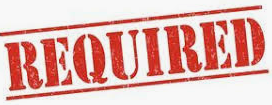 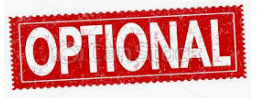 Our lives first : Ambassadors' training
Tools
Checklists covering the top 5 life-threatening activities, with the diagram representing the activity on the front, and the points to check on the back.
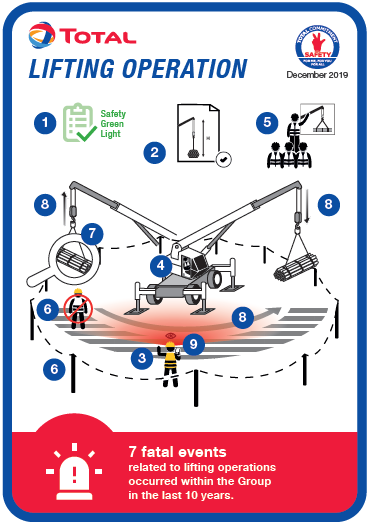 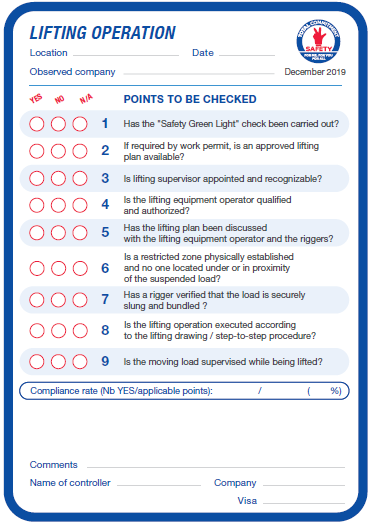 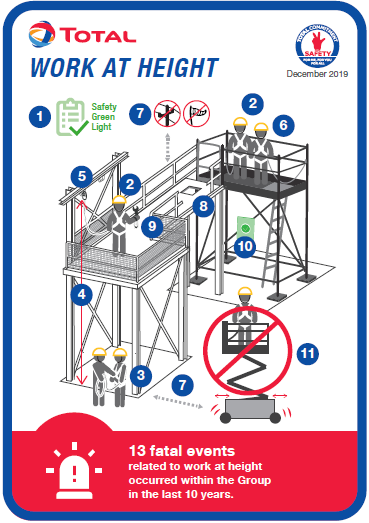 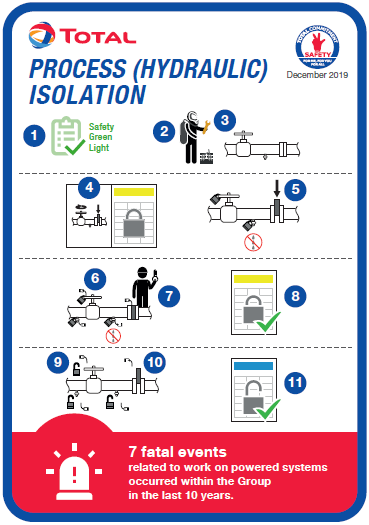 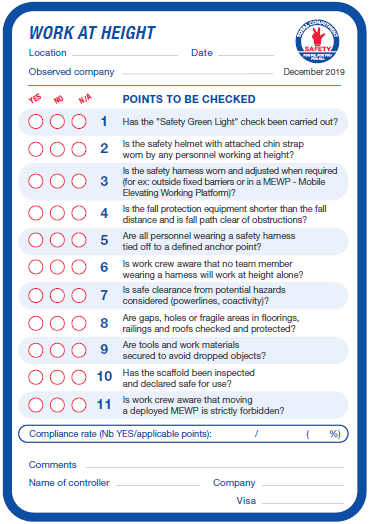 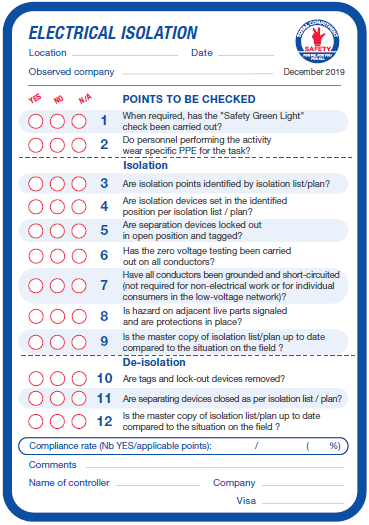 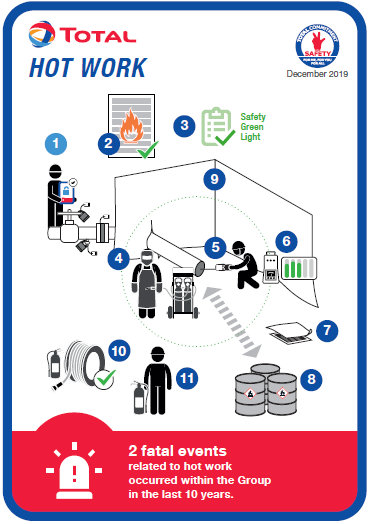 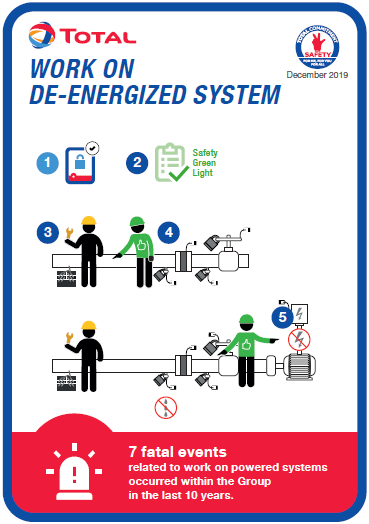 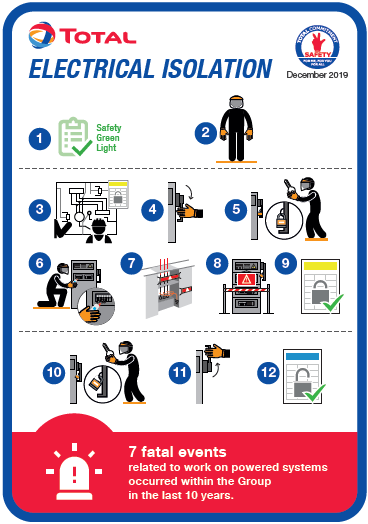 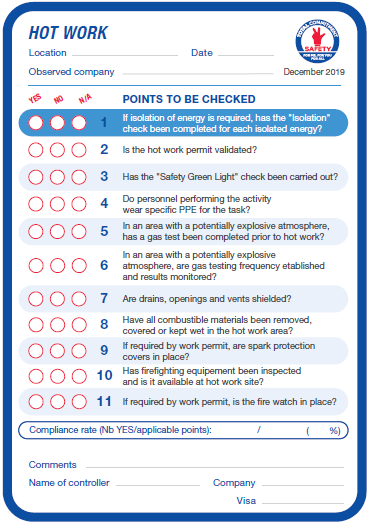 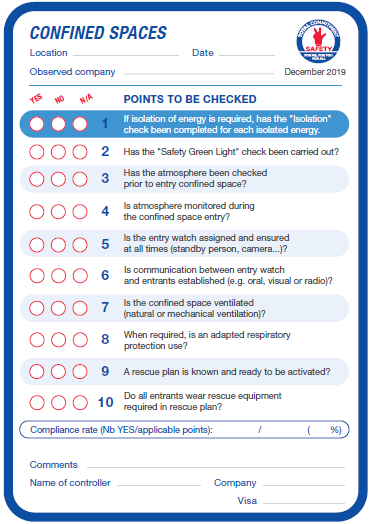 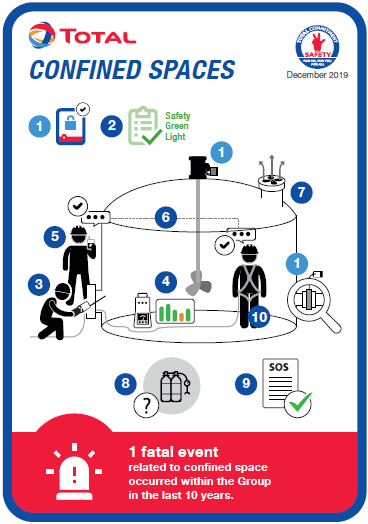 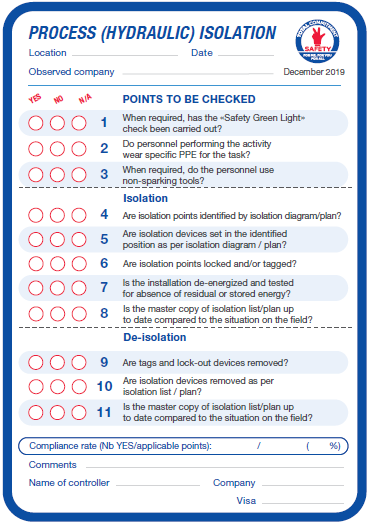 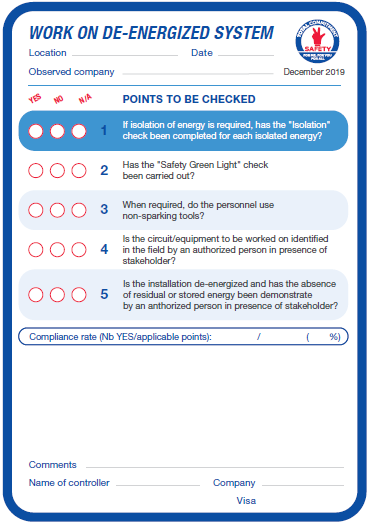 Our lives first : Ambassadors' training
TOOLS
Example of a checklist:
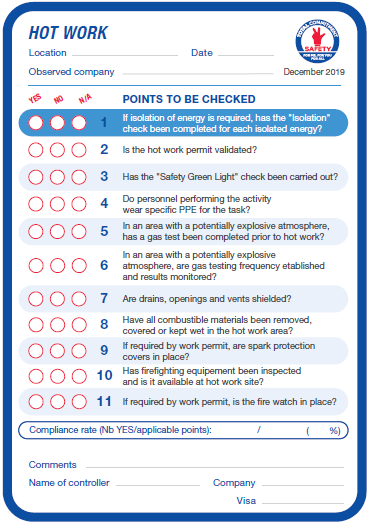 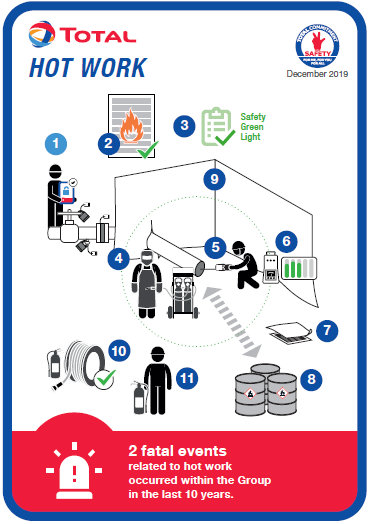 Checklist of points to check on the life-threatening activity
Diagram representing the life-threatening activity and the points to check
Name of the observed company, not of the personnel involved
Numbered points to check, corresponding to the questions in the checklist
Non-compliant point
= stop
actvity
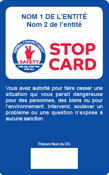 Reminder of the number of fatal accidents linked to the respective activity
Calculation of the compliance rate on the total of the points checked and applicable
Our lives first : Ambassadors' training
tools
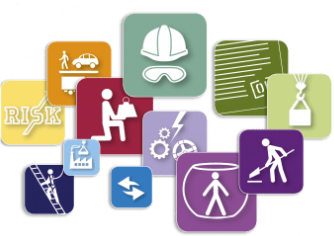 The origin of the points to check in the checklists are:
The « must » and « must not » of the Golden Rules.
Points from other sources (e.g. IOGP Life Saving Rules...).

By definition the points to check are:







The checklists will be accompanied by a guide and a digital tool in order to facilitate the field checks and their statistical processing.
Proven
Life saving conditions
Observable
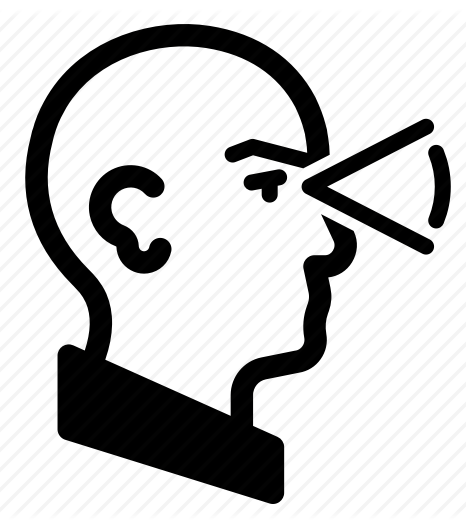 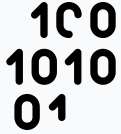 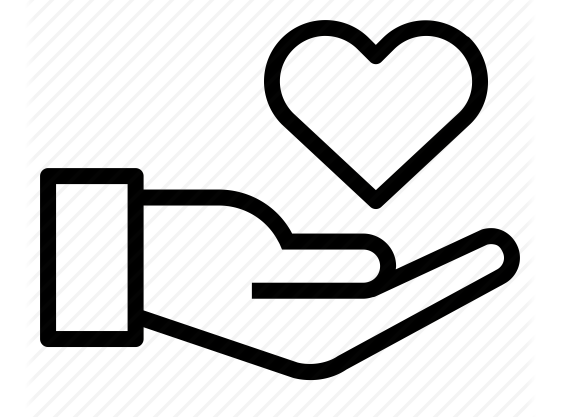 Our lives first : Ambassadors' training
conducting « Life Saving Checks » in the field
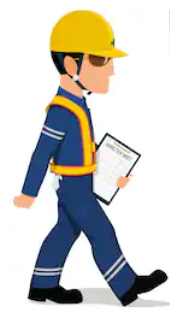 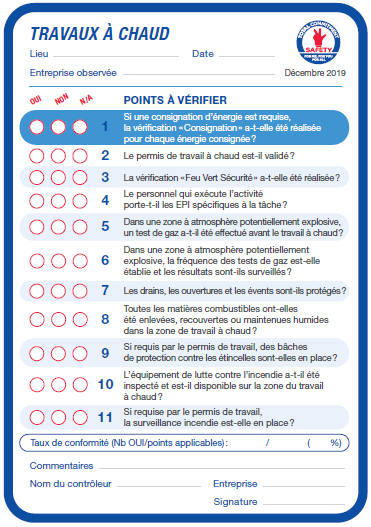 Our lives first : Ambassadors' training
Conducting a field check
Prepare the field checkOrganize the field check by asking the operational manager (or any designated person) about the schedule of life-threatening activities.

Go out in the fieldWith the agreement of the person responsible, go to the work site on the agreed date/time, while being equipped with the appropriate PPE and with the checklist(s) corresponding to the activity.

Introduce yourselfArrived at the work site, introduce yourself and explain to the workers the objective of field check.
Our lives first : Ambassadors' training
Conducting a field check
How to conduct oneselfObserve the activity on the basis of the points to be checked cited in the checklist, by asking additional questions to the workers, if necessary.Keep in mind that this is a compliance check based on observable/proven elements and not a safety tour – therefore limit discussions with workers on subjects related to points to check in the checklist.

Perform the field checkBased on the checklist corresponding to the activity checked and using the diagram, check "YES", "NO" or "N/A" per point to check and calculate the compliance rate.
Our lives first : Ambassadors' training
Conducting a field check
InterveningWhen observing a non-compliant point (ref. checklist) or when detecting any other risk situation, error, oversight or situation likely to develop into an accident, the controller has the authority to stop the activity and this according to the principles of the use of the Stop Card (ref. GM-GR-SEC-029).

FeedbackIf the result of the field check or other elements/behavior observed justifies, it is particularly important to immediately give positive feedback to the worker(s).

ReportIn general, the compliance rate for the checked activity is recorded in the common system of the entity/affiliate.
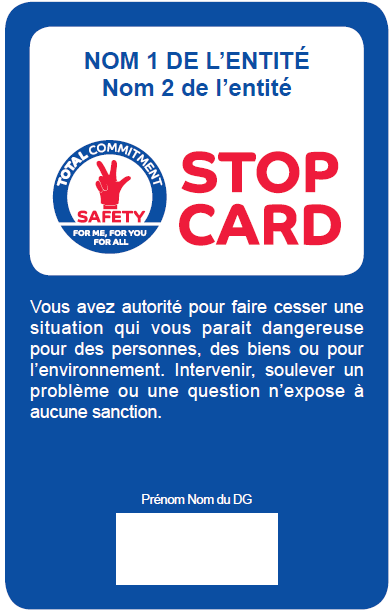 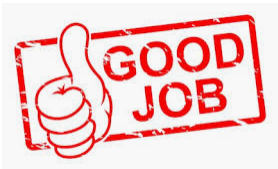 Our lives first : Ambassadors' training
QUIZ
What do I have to do if I observe a non-conformity, according to one of the points on a checklist ?

I tick the box of the non-conformity on the checklist and continue to verify the other points in the list 
I intervene : that can mean anything from asking a simple question to make sure there's no danger, to stopping the work
Our lives first : Ambassadors' training
QUIZ
What do I have to do if I observe a non-conformity, according to one of the points on a checklist ?

The controller intervenes : 
That can mean anything from asking a simple question to make sure there's no danger to stopping the work in progress. The interruption gives a chance to start a conversation with the workers and their supervisor to resolve the problem observed.
If necessary, changes to the way of working are made before work is resumed.
If the problem can't be resolved immediately, work is suspended until the appropriate measures can be taken.
Use of the Stop Card is then reported locally, per the reporting procedure put in place. This identifies areas for improvement and makes it easier to share experiences.
Our lives first : Ambassadors' training
QUIZ
Are the checks carried out only by specialists in the activity ? 

Yes 
No
Our lives first : Ambassadors' training
QUIZ
Are the checks carried out only by specialists in the activity ? 

No, the checks are to be carried out by TOTAL’s top-level management, line management, site HSE and supervisors, and by their counterparts of the Contractor company.
The checklists were designed such that everyone can carry out the checks based on observable, proven elements – during the execution of the works.
Our lives first : Ambassadors' training
Guidance – observation of a non-compliant point
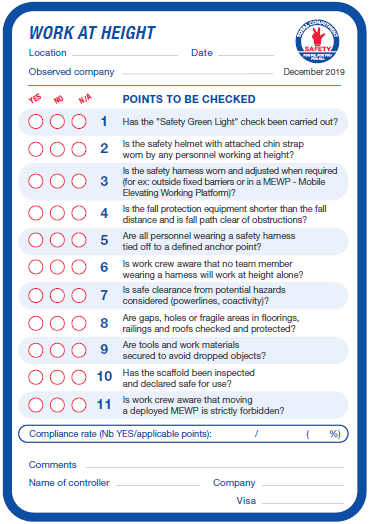 When observing a non-compliant point:

The controller intervenes : that can mean anything from asking a simple question to make sure there's no danger to stopping the work in progress. The interruption gives a chance to start a conversation with the workers and their supervisor to resolve the problem observed.
If necessary, changes to the way of working are made before work is resumed.
If the problem can't be resolved immediately, work is suspended until the appropriate measures can be taken.
Use of the Stop Card is then reported locally, per the reporting procedure put in place. This identifies areas for improvement and makes it easier to share experiences.
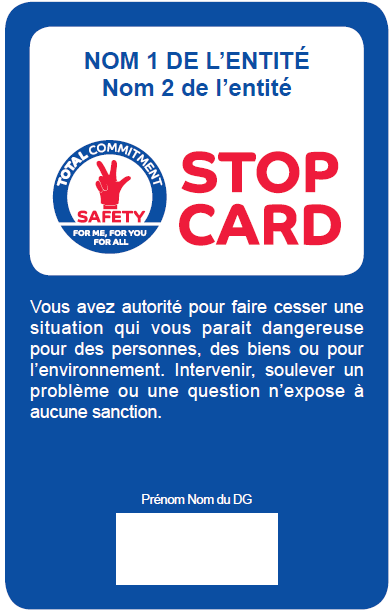 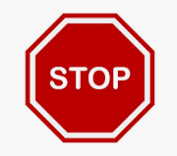 Our lives first : Ambassadors' training
guidance – referral to other checklists
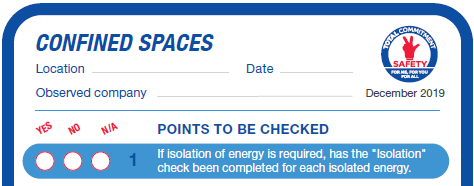 The first point to check in the checklists concerning:

Confined spaces
Hot work
De-energized system work

refers to the checklists concerning the isolation, i.e. "Process isolation" and/or "Electrical isolation".

When checking these activities, it is mandatory to check the points in the "Process isolation" and/or "Electrical isolation" checklist, in addition to the activity-specific checklist.
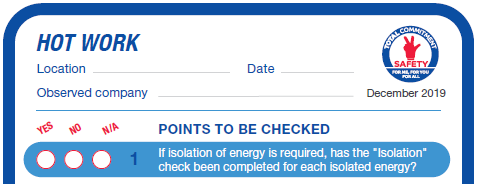 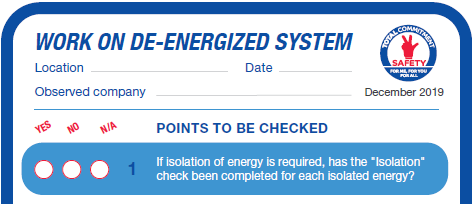 Our lives first : Ambassadors' training
guidance – isolated systems checklists
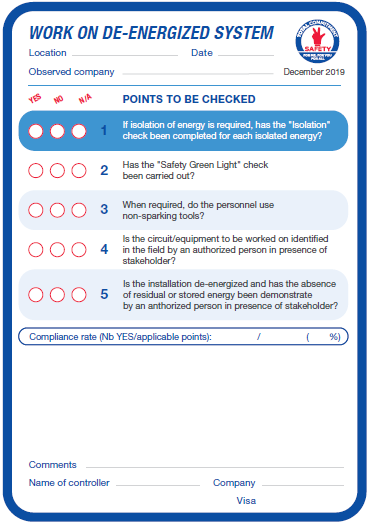 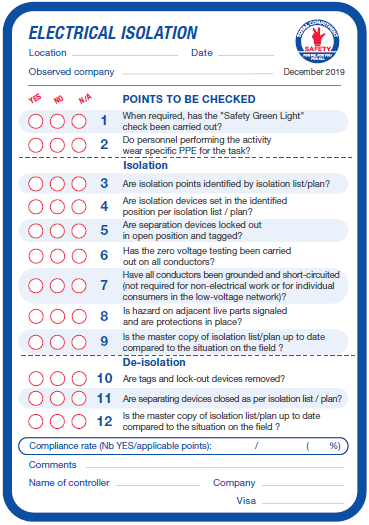 For work on de-energized systems, the specific checklists cover:

Isolation/de-isolation: dedicated checklists for electrical and process isolation and linked to checklists regarding work on de-energized systems, confined spaces and hot work.
Work on a de-energized system.

The checklists thus make it possible to check the points concerning the isolation/de-isolation and the respective work.
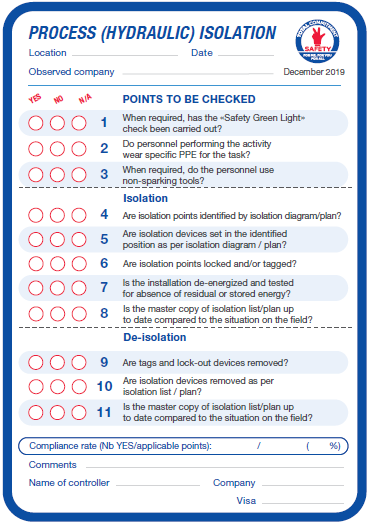 Checklist for
work on a de-energized system
Checklists for
isolation/de-isolation activity
Our lives first : Ambassadors' training
guidance – conformity assessment
Conformity assessment:

If a point to check concerns several elements, and if among these one element is not in conformity, then the point will be marked as non-compliant.






The compliance of a point to be checked corresponds to the situation as initially observed, i.e. before correction/regularization of the situation (allowing the resumption of work).
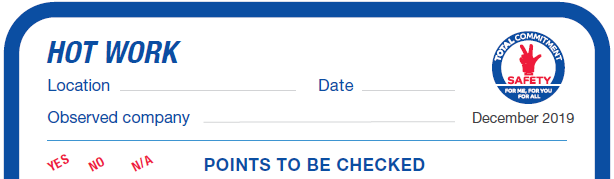 Example: checklist Hot works, point #7

If it is observed that among the 3 drains present in the hot work zone there is one which is not shielded, then point #7 must be evaluated as non-compliant
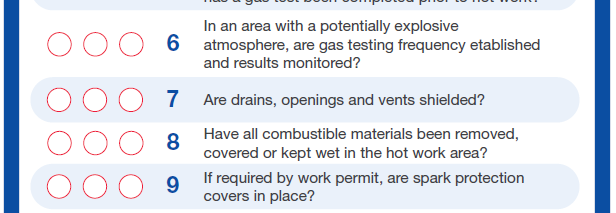 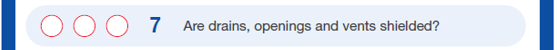 Our lives first : Ambassadors' training
guidance – calculation of compliance rate
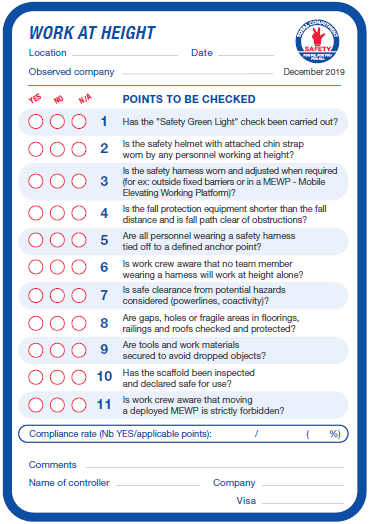 Calculation of compliance rate:

Add up all the points assessed as “YES" or "NO" (= applicable points to check)

Add up all the points assessed as “YES"


Compliance rate =
the sum of all points assessed as « YES »
the sum of all points assessed as « YES » or « NO »
Example: checklist Work at height

Compliance rate = 7 / 9 (78%)
Our lives first : Ambassadors' training
Questions & answers
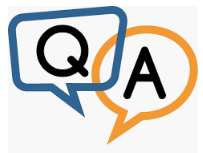 Can activities be interrupted during the life-saving checks ? 

Yes, the life-saving checks may lead to an interruption of the crew’s work, provided this does not jeopardize the safe execution of activities.

Are the checks carried out by specialists in the activity ? Do the questions require technical knowledge or skills ? 

No, the checks are to be carried out by TOTAL’s top-level management, line management, site HSE and supervisors, and by their counterparts of the Contractor company.
The checklists were designed such that everyone can carry out the checks based on observable, proven elements.
Our lives first : Ambassadors' training
Questions & answers
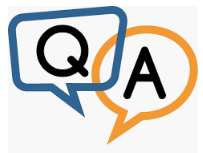 What activities are to be checked ?  

Life-saving checks concern all life-threatening activities performed with or without a work permit by TOTAL personnel (for example the lock out/isolation of an equipment), or by Contractor personnel.
As a minimum, the activities listed above are subject to life-saving checks, but the entities and affiliates are encouraged to add to this list other life-threatening activities, if relevant.

Is this an additional activity for people who are on a site ? 

Observing the compliance rate with the Golden Rules is part of the Maestro expectations (09.03).
Life-saving checks on this subject already take place on many sites but need to be widespread, intensified and integrated by Contractor companies.
Our lives first : Ambassadors' training
Questions & answers
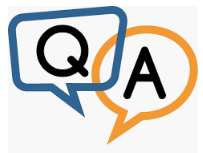 What if the entity/affiliate already has checklists for one or more of the five life-threatening activities ?

The content and format of the checklists provided are optional. But any existing checklists of the entity/affiliate must be consistent with the Life Saving Checks.

When certain points are non-compliant, what kind of response should be given, and how should work be resumed ? 

If certain actions or situations are perceived to be high-risk or likely to develop into an accident: step in and stop work in progress where appropriate, while applying the principles of the Stop Card.
Similarly, if a good practice or behavior are observed, positive and immediate recognition must be given; this intensifies positive HSE behavior.
Our lives first : Ambassadors' training
Questions & answers
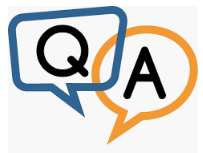 What is the rationale behind this action ? 

Life-saving checks encourage compliance during life-threatening activities.
The principle is to reinforce respect for the rules as one of the three key competencies of safety leadership that have the most impact on safety performance.
Our lives first : Ambassadors' training
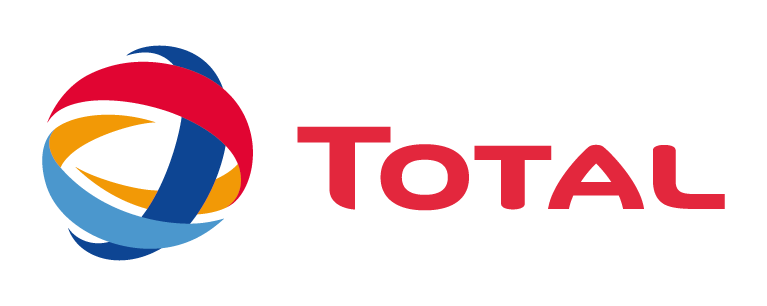 ImplementationAmbassadors’ Training
Three actions proposed
Life Saving Checks
Strengthen and increase on-site checks to measure compliance to our rules, with a view to strengthening fatal accident prevention
Joint Safety Tours
Generalize and increase the number of safety tours carried out with our Contractors
“Safety Greenlight” 
Establish, as a part of the PTW, a Group-wide pre-work ritual focused on the prevention of fatal accidents
Communication Effort
Increase awareness on life-threatening hazards as well as supportthe implementation of proposed actions
Our lives first : Ambassadors' training
Implementation strategy
HSE Division will prepare for and with the Branches
Implementation kits including required tools
Webinars, Guides and Manuals
Training programs including Branch specifics
Specific material to reach out Contractors personnel
Branches will define their deployment strategy and get approval from their Steering Committee
A group of ambassadors will be set up to reach out for the entire Group and Contractors
HSE Branch team members
Auditors
HSE specialists
Branch personnel whenever adequate
Critical part of the puzzle : Contractors
Induction sessions at Group Level
World Day for Safety : Joint Safety Tours
Local contributions to implement the actions
Deployment will include a reinforcement of aspects related to CR-GR-HSE-402 : Permit to Work
Our lives first : Ambassadors' training
Implementation plan
2019
2020
2021
Q3
Q4
Q1
Q2
Q3
Q4
Q1
Q2
Q3
Contractor Safety Day
Group HSE committee
WDFS
WDFS
Suppliers’ day
Communication campaigns
Work at height
Hot work
Safe isolation
Lifting
Confined Space
Joint Safety Tours
Safety Green Light
Guide
Pilots and 
Site feedback
Life Saving checks
Front-end Engineering
Detailed Engineering
Implementation kit completed
Communication campaign kick-off
Our lives first : Ambassadors' training
KPIs at Group level
3 KPIs 

Safety Green Light : # affiliates who have implemented the Safety Green Light

Joint Safety Tours : # joint safety tours performed 

Life Saving Checks : # compliance checks performed

Monthly

By Branch

Computed for the entire Group
Our lives first : Ambassadors' training
Implementation stages
December 2019: Kick-off of implementation within all Branches
January 2020: Review within each Branch of specific needs in terms of training material and tools
February 2020: List of ambassadors completed and Information of Group Contractors
March 2020: Kick-off of ambassadors’ training, including contractors based on Branches request
April 2020: World Day for Safety “Joint Safety Tours, Our Lives First”
May 2020: Communication on high risk activities “Work at height”
Q2 2020: Gradual implementation of “Safety Green Light” and “Life Saving Checks”
Our lives first : Ambassadors' training
Wdfs 2020 – safety performance
Alain, Karim and Sabry from Contractor companies did not return home in 2018.
Jorge, Cédric, Théodore and Eung Yoo from Contractor companies did not return home in 2019.
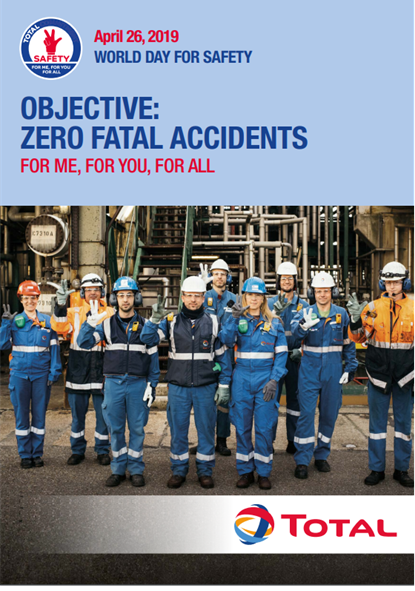 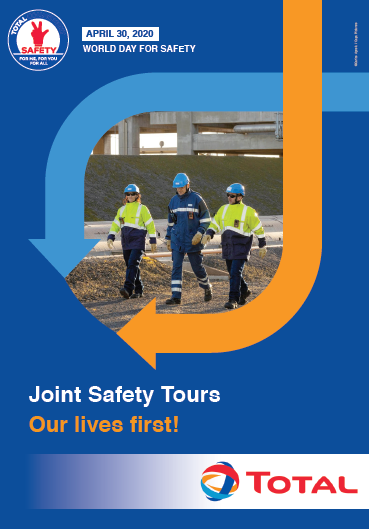 Our lives first : Ambassadors' training
QUIZ
What is the action selected for the World Day for Safety in 2020?

Joint Safety Tours

Life Saving Checks

Safety Green Light
Our lives first : Ambassadors' training
QUIZ
What is the implementation planning for the “Safety Green Light” and “Life Saving Checks”?

It is compulsory to implement the three actions on 30/04/2020 too

After the WDFS based on the affiliate-defined schedule 

It is not compulsory to implement these actions
Our lives first : Ambassadors' training
QUIZ
How are contractors involved in the implementation?

They will comply with what TOTAL requests them to do

They are not involved

TOTAL and its contractors will collaborate to implement locally
Our lives first : Ambassadors' training
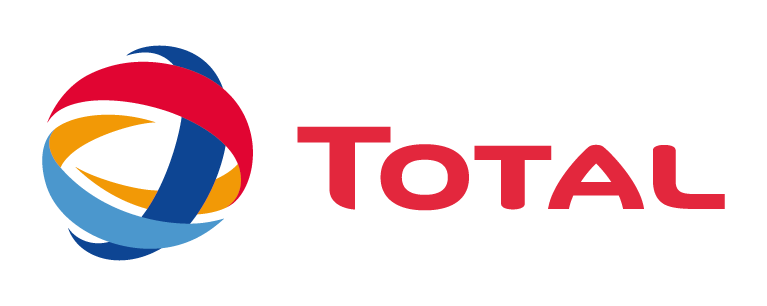 Q&AAmbassadors’ Training
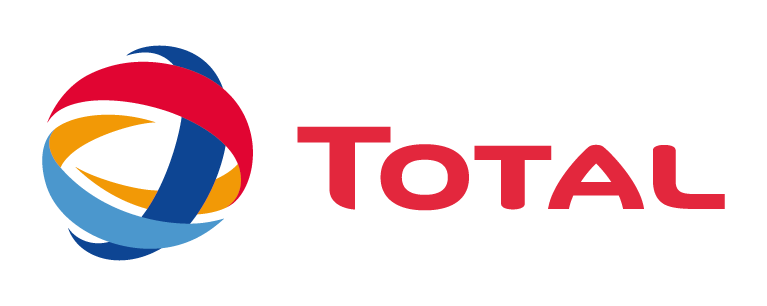 ConclusionAmbassadors’ Training
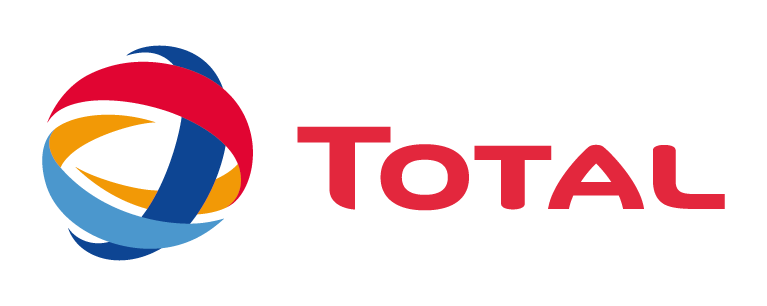 Our Lives First : Zero Fatal AccidentsAmbassadors’ training
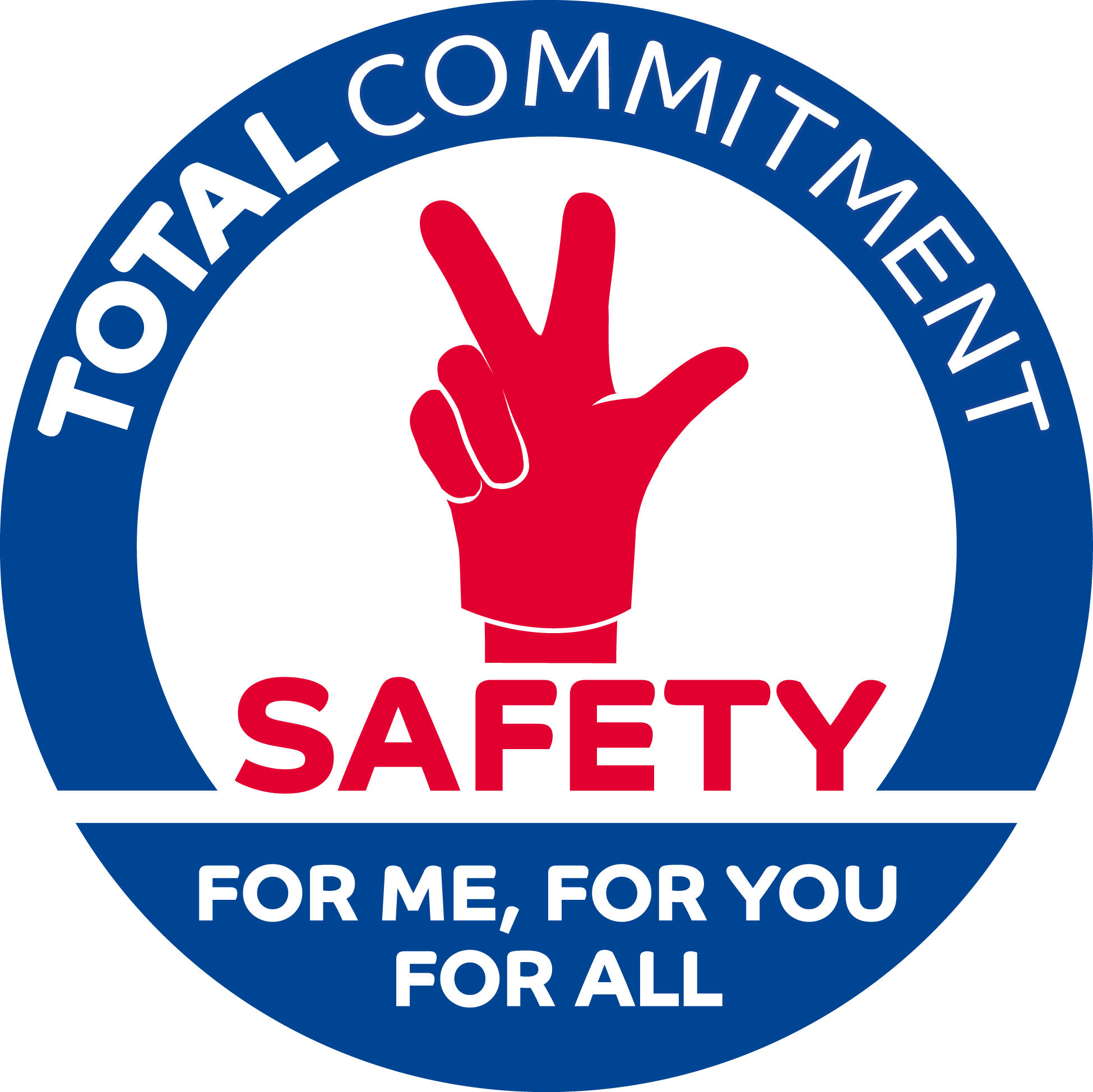